The Austrian School System
https://www.bildungssystem.at/en/
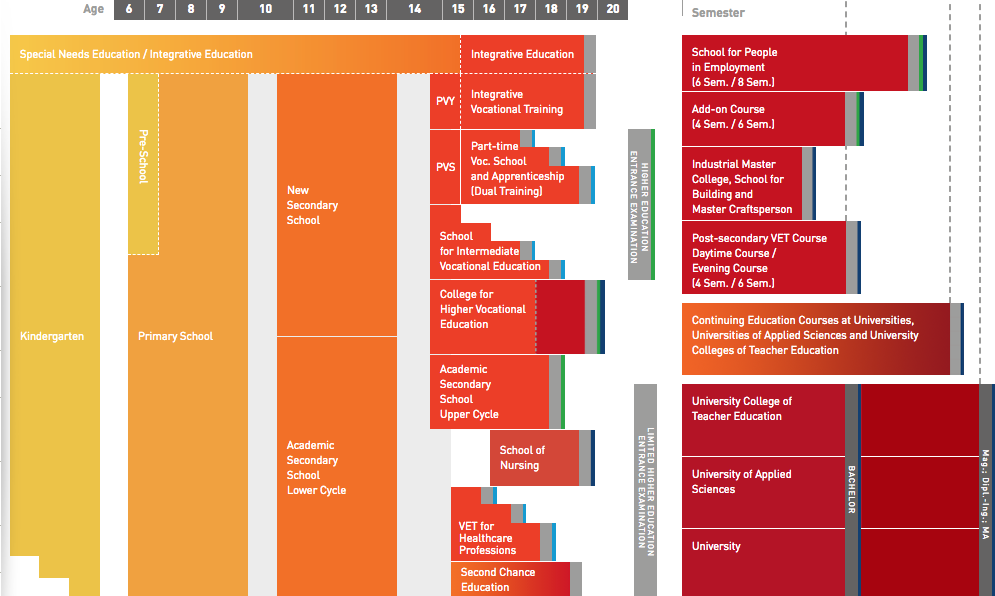 Kindergarten
Age-appropriate care for children up to school-age.
Various forms of elementary education: crèches, kindergartens, nurseries, children's groups, playgroups and (male and female) childminders.
Availability of special needs education, remedial education and integrated education.
Compulsory final year of kindergarten.
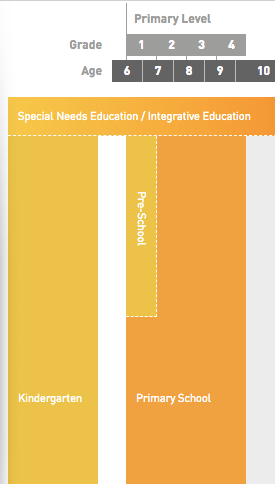 PRIMARY SCHOOL (VOLKSSCHULE)

A four-year school
Option to attend the pre-school year
Commencing on 1 September after the child's sixth birthday
Early admission is possible if the child is ready for school.
Registration as a pupil is a pre-condition for admission.
Upon completion: Progress into the next stage of education
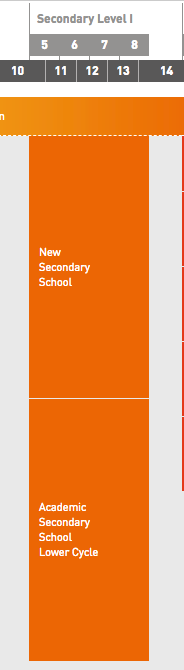 NEW SECONDARY SCHOOL (NMS)
A four-year form of education that commences after four years at Primary School.
Pupils may transfer from the Academic Secondary School Lower Level (AHS) to the New Secondary School.
All-day education is offered at many New Secondary Schools.
ACADEMIC SECONDARY SCHOOL (AHS), LOWER LEVEL
Four-year lower level
On successful completion, pupils may attend the Academic Secondary School Upper Level.
Transfer to a College for Higher Vocational Education. 
The upper secondary diploma entails the entitlement to study at Universities, Universities of Applied Sciences, University Colleges of Teacher Education, and Academic Secondary School (AHS) comprise a four-year lower level and a four-year upper level, and conclude with other colleges.
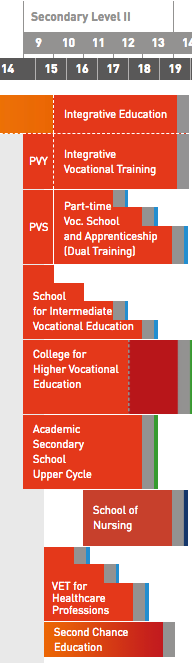 COLLEGE FOR HIGHER VOCATIONAL EDUCATION (BHS) AS WELL AS COLLEGES FOR COLLEGE FOR EARLY CHILDHOOD PEDAGOGY AND COLLEGE FOR SOCIAL PEDAGOGY

Five-year course.
Leaving qualification including Reifeprüfung and Diploma examination.
Access to legally regulated professions in accordance with the Trade and Industry Code.
Entitlement to study at an institution of higher education.
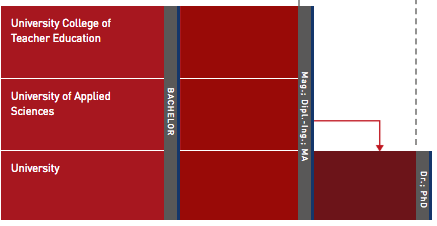 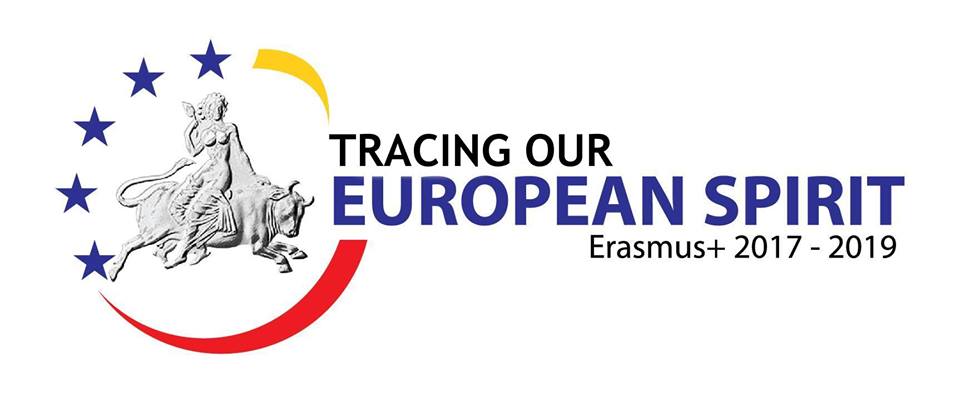 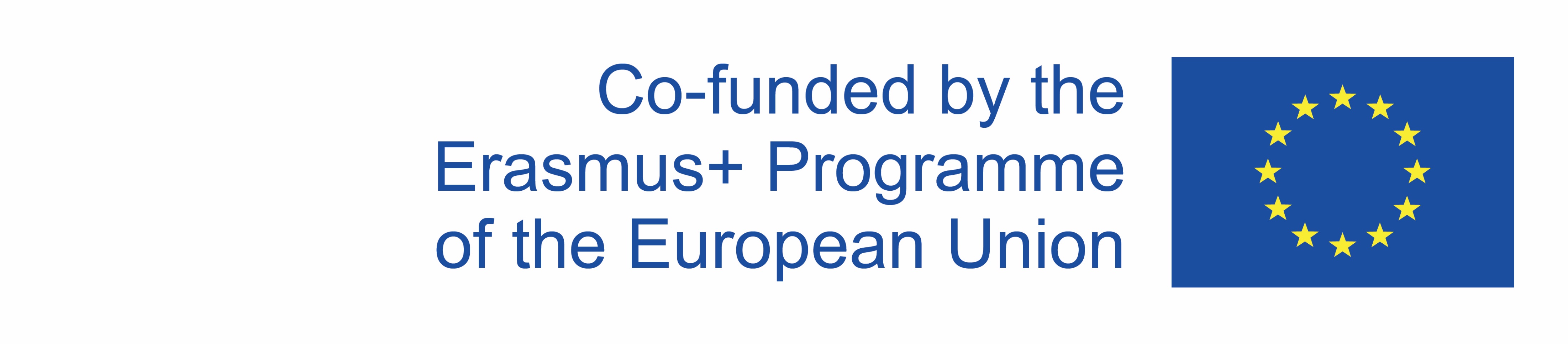 DISCLAIMER 2017
"The European Commission support for the production of this publication/presentation/web-site/etc. does not constitute an endorsement of the contents which reflects the views only of the authors, and the Commission cannot be held responsible for any use which may be made of the information contained therein."